FunctionalTransition Skills Bell-Ringers
Handouts & Activities
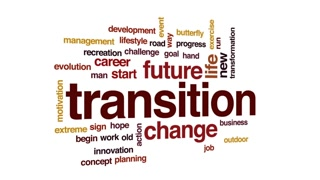 BY: Josh Fearing
Adapted from the ME! Fundamental Bell Ringers
UNIVERSITY OF OKLAHOMA
I am good at
List or draw all the things you are good at!
1
LIST 3 THINGS YOU LIKE DOING AT SCHOOL
_____________________________________________________________________________________




Because _________________________________________________________________________________





2.     _____________________________________________________________________________________




Because ________________________________________________________
2a
LIST 3 THINGS YOU LIKE DOING AT SCHOOL
3._____________________________________________________________






Because________________________________________________________
2b
I DO NOT LIKE
1.___________________________________________________________________________________________


Because___________________________________________________________________________________



2.________________________________________________________________________________________


Because___________________________________________________________________________________


3.________________________________________________________________________________________


Because___________________________________________________________________________________
3
What People Like About Me
1._____________________________________________________________________________



2._____________________________________________________________________________





3.______________________________________________________________________________
4
What People Like About Me
1._____________________________________________





2._____________________________________________




3._____________________________________________
Draw a picture of yourself!
4
WHAT CAN YOU GET BETTER AT?
I would like to improve _________________________________________________


___________________________________________________________________


____________________________________________________________________
5
WHAT SHOULD YOU STOP DOING?
I need to stop _________________________________________________


___________________________________________________________________


____________________________________________________________________
6
Name: _______________


At school, I like and admire _______________.

I admire ______________ because he/she is: 


______________________________________


______________________________________


______________________________________


_______________________________________


_______________________________________
7
Name: _______________


Not at school, I like and admire_______________.


I admire ______________ because he/she is: 


______________________________________


______________________________________


______________________________________


_______________________________________
8
Name: _______________


My favorite character is _________________.


I admire ______________ because he/she is: 


______________________________________


_______________________________________


______________________________________


_______________________________________
9
What People Like About Me
1._____________________________________________________________________________



2._____________________________________________________________________________





3.______________________________________________________________________________
10
Write one thing you wish you could do better at school:
What are 2 things you can do right now to get better at your goal?


____________________________________________________________________




____________________________________________________________________
11
What is your favorite class?
My favorite class is __________________________________, because:



_______________________________________________________________




________________________________________________________________
12
What is your least favorite class?
My least favorite class is __________________________________, because:



_______________________________________________________________




________________________________________________________________
13
Being Patient
What does it mean to be patient?
Patient means waiting without being upset.

Are you patient? (circle one)

Yes 			No
14a
Being Patient
What are three things you can do to calmly wait your turn?

_____________________________________________________________________




_____________________________________________________________________



_____________________________________________________________________
14b
Being Quiet
Are you a quiet person?
Do you talk too much? Do you talk too loud?
How do you know?

Are you a quiet person? (circle one)

Yes 			No
15a
Being Quiet
What are three things you can do to calmly wait your turn?


__________________________________________________________________





2.__________________________________________________________________





3.__________________________________________________________________
15b
When I need help, I know I can ask my parents, friends, or teachers for help.

I know to ask for help when I need to do something I can’t do it my myself.

I should also ask for help when:

_________________________________________



_________________________________________



_________________________________________



_________________________________________


_________________________________________
Name: ___________________
Asking for Help
16
I Need Help
16a
I can use this sign when I need help. My teachers and friends will know to help me.

I will use this sign when I need help with:

1. ___________________________________________________________


2. ___________________________________________________________


3.___________________________________________________________

I know I can ask for help with these 3 things. 
I can ask for help with other things too!
16b
Finishing your work
Name:________________
Are you good at finishing your work? _________________ 

Being efficient means to do something quick, easy, and correct.

What can you do to be more efficient? 

To work more efficiently and finish my work, I can let others help me. Other things I can do to finish my work:

____________________________________________________________________


____________________________________________________________________
17
Free Time
Name:________________
Free time is when you are done with everything you have to do, and can do something you want to do.
What do you like to do with your free time? Draw pictures below to show your favorite things!
18
What is a disability?
Name:________________
19
A disability is a physical or mental condition that limits a person's movements, senses, or activities.
It is something someone has that makes certain things harder to do. Sometimes, a disability in one things makes you better at something else.
Do you have a disability? 
Yes, I have a disability		No, I do not have a disability
One disability is Dyslexia. Dyslexia makes it harder for a person to read. 
Can you name any disabilities?
________________________________________________________________________________________________________


________________________________________________________________________________________________________
Happiness
Being Happy means:
 
_______________________________________________________________________________________________________________
What makes you happy? You can write or draw a picture, or even find a picture in a magazine.





Could a person with a disability do that too?
Yes!		No, I don’t think so
20
Disability at School
People with disabilities go to school like everyone else, and there are a lot more kids at your school with a disability than you might think.

What is your disability? ______________________________________________________________

How does your disability make school harder? 

________________________________________________________________________________
21
Disability at Home
People with disabilities go to school like everyone else, and there are a lot more kids at your school with a disability than you might think.

What is your disability? ______________________________________________________________

How does your disability make life at home harder? 

________________________________________________________________________________
22
Living with Disability
Disability is when you have something that makes certain things hard to do
What is one way that people can help you at school?


___________________________________________________________________________________
What is one thing you can do to make school easier for yourself?



___________________________________________________________________________________
23
Living with Disability
Disability is when you have something that makes certain things hard to do
What is one way that your family can help you at home?


___________________________________________________________________________________
What is one thing you can do to make being at home easier for yourself?



___________________________________________________________________________________
24
IEP
What does IEP mean? (circle one)
Intelligent Elephant Program			Interesting Electrical Problem			Individualized Education Problem
Ice Energy Proton					Individualized Education Program 
Do you know anyone who uses an IEP?  

__________________________________________________________________________________
Have you heard of an IEP before?

_________________________________________________________________________________
25
IEP
25
IEP means Individualized Education Program. 
Individual means: for one person
Education means: all about school and learning
Program means: all the stuff an individual is going to do
It is a like a book that is all about a person and tells what they can do, what they can’t do yet, and what they will be able to do in the future.

Everyone in this class has an IEP all about them. 
This means that your teachers and your family, and one day you too, will meet to talk about what you can do, what you can’t do yet, and what  you will learn and be able to do in the future.
Others Talking About YOUR IEP
Have you heard other people talking about your IEP?  		YES		NO

People talk about you to make a program to help you learn.

How do you feel when other people talk about you? 
Draw a picture of how you feel.
26
Who’s who of your IEP?
Every person with an IEP has a teacher who is in charge of the IEP. Do you know who is in charge of YOUR IEP?

The person in charge of my IEP is ____________________.

My IEP is all about _________________. 

Besides that person, many other people help make my IEP. Those people are my teachers, my therapists, my Principal or Counselor, and me.
27a
The people who get together to make up YOUR IEP are called the “IEP Team.”
Do you know who is on your team? Write their names below or write “I don’t have one”
My Principal: _______________________

My Special Education Teacher: __________________________

My Speech Teacher: ____________________________

My Physical Therapist:__________________________

My Occupational Therapist: __________________________
27b
Who’s Who of your IEP?
The people who get together to make up YOUR IEP are called the “IEP Team.”
Do you know who is on your team? Write their names below or write “I don’t have one”
 My General Education Teacher: _______________________

 Me!!!__________________________________

My Mom 

My Dad

Other Special People in my life: ____________________________

__________________________________________________________
27c
Who’s Who of your IEP?
Student Statement
YOUR IEP has a statement all about you! 
Let’s write your statement!
First, plan your statement by answering a few questions. Then write a statement, or sentence, about you!
Your statement will include your name, age, grade, and at least three things you like to do. 

What is your name? ________________________

How old are you? _________________________			4. Where do you go to school?

What grade are you in? ______________________                    _________________________
28a
Student Statement
YOUR IEP has a statement all about you! 
Let’s write your statement!
Choose (at least) three things you like to do.
I like _______________________________________________________________


I like _______________________________________________________________


I like _______________________________________________________________
28b
Student Statement
YOUR IEP has a statement all about you! 
Let’s write your statement!
Your statement will be:
Your name is a 1. how old are you boy or girl in the 2.what grade are you in at 3.where do you go to school. 1. Your name likes to __________________, ___________________, and _________________.
Example:
Timmy is a 12 year old boy in the 6th grade at Whittier Middle School. Timmy likes making good choices, Youtube videos, and hanging out with his friends.
28c
Student Statement
YOUR IEP has a statement all about you! 
Let’s write your statement!
28d
Your statement:

__________________________________________________________________________________


__________________________________________________________________________________


__________________________________________________________________________________
My Strengths
29
In school I am good at:
Circle what you care good at!

Talking to others			Listening to others				Helping others
Math						Making friends					Doing my chores
Reading					Art								Being kind to others
Spelling					Music							Working by myself
Social Studies				Walking							Science
My Areas to Improve
29
In school I am not that good at:
Circle what you can get better at!

Talking to others             Listening to others	              Helping others
Math		              Making friends	              Doing my chores
Reading	              Art		              Being kind to others
Spelling	              Music		              Working by myself
Social Studies	             Walking		               Science
IEP Goals
A goal is something you want to do.
YOUR IEP has goals for the different things you are going to learn in one year.
Do you have any goals for the next year? What do you want to do?

Let’s brainstorm some goals!
30a
IEP Goals
Next year, in Math I want to learn:  (circle at least one, or write your own)
To add and subtract without a calculator
To do all my work
To learn all my times tables
To count money better
To do algebra (whatever that is)
To do all my work by myself
To be a better student
30b
IEP Goals
30c
Next year, in Math I want to learn:  (circle at least one, or write your own)


_______________________________________________________________________________


_______________________________________________________________________________

_______________________________________________________________________________
IEP Goals
Next year, in Reading I want to learn:  (circle at least one, or write your own)
To read by myself for 5 minutes
To read by myself for 10 minutes
To read by myself for 15 minutes
To learn 100 new words
To do all my work by myself
To be a better student and a better reader
To be able to read a book to my family
31a
IEP Goals
31b
Next year, in Reading I want to learn:  (circle at least one, or write your own)


_______________________________________________________________________________


_______________________________________________________________________________

_______________________________________________________________________________
IEP Goals
Next year, in Writing or Typing I want to learn:  (circle at least one, or write your own)
How to type a sentence by myself
How to write a letter by myself
How to open a Word document and type by myself
How to type with both hands
To be able to write words that everyone can read
To spell all my words correctly
To do all my work by myself
32a
IEP Goals
32b
Next year, in Writing or Typing I want to learn:  (circle at least one, or write your own)


_______________________________________________________________________________


_______________________________________________________________________________

_______________________________________________________________________________
IEP Goals
Next year, in Science I want to learn:  (circle at least one, or write your own)
To be able to name different kinds of weather
To safely complete some awesome Science Experiments
To learn about recycling
To learn about robots and computers and crazy stuff!
To learn about bugs and gross stuff
To be able to make things!
To do all my work by myself
33a
IEP Goals
33b
Next year, in Science I want to learn:  (circle at least one, or write your own)


_______________________________________________________________________________


_______________________________________________________________________________

_______________________________________________________________________________
IEP Goals
Next year, in Social Studies I want to learn:  (circle at least one, or write your own)
To be able to name 50 different countries
To name all 50 States 
To know about other cultures
To name all the different US Presidents
To know about landforms
To be able to sit and watch a whole History documentary
To do all my work by myself
34a
IEP Goals
34b
Next year, in Social Studies I want to learn:  (circle at least one, or write your own)


_______________________________________________________________________________


_______________________________________________________________________________

_______________________________________________________________________________
IEP Goals
Next year, I want to improve my behavior by:  (circle at least one, or write your own)
I will always say “please” and “thank you”
I will talk in a quiet voice when I'm inside
I will not run in the hall
I will listen to and respect adults
I will do my best to be a Whittier R.O.C.K.S. Warrior!
I will follow directions 
I will be kind to others and keep my hands to myself
35a
IEP Goals
35b
Next year, I want to improve my behavior by:  (circle at least one, or write your own)


_______________________________________________________________________________


_______________________________________________________________________________

_______________________________________________________________________________
Who’s Your Team mate?
36
One day, you will go to YOUR IEP meeting. A whole bunch of people wearing nice pants are going to talk about you. Your mom and dad will be there, and your teacher.
If you could pick someone to be there, who would you choose?

I want ______________________________________ to be on my team, because: _________________________________________


_______________________________________________________________________________________________________________________
What is an Accommodation
An accommodation is when a person has a hard time doing something, so they need help.
Sometimes an accommodation can mean changing the job or work.
Sometimes an accommodation can mean using a different tool.
Sometimes accommodation can mean changing the place you’re in, like turning volume down in a loud room.
37a
Think about a person who uses a wheelchair to move. We’ll call this person Tyler.
Tyler wants to go to a baseball game. What accommodations will Tyler need?
(circle the accommodations Tyler will need)
Tyler needs free hot dogs
Tyler needs an ipad to watch the game
Tyler needs a lower sink to wash hands
Tyler needs glasses
Tyler needs a free hat
Tyler will need a private game
Tyler needs a ramp
Tyler needs an elevator to get to the top of the stadium
Tyler needs someone to talk about the game
Tyler needs a private meeting with the team
37b
Date: ____________________________											Name:_____ __________________________
Can I accommodate ya’ mate?
Math
To accommodate someone means to make a change, give a tool, or just help out, so that person can do something. 
To accommodate someone does not mean you do the work for them or give them extra help. To accommodate gives a person the chance to do the same things everyone else is doing.
How can I accommodate you so you can do your best at math? DO NOT circle the answer that is (339 - 139) / 20!
1. I need larger fonts to help me see
3. I need to use a calculator.
5. I like shorter assignments.
7. I work best in a quiet space
9. I need to do my work a few questions at a time
2. I need a big pencil to help write
4. I need a small pencil to help write
6. I like to type my work
8. I need a person to help me
10. Math is dumb and I don’t need math
38a
Date: ____________________________											Name:_____ __________________________
Can you accommodate, mate?
Reading
To accommodate someone means to make a change, give a tool, or just help out, so that person can do something. 
To accommodate someone does not mean you do the work for them or give them extra help. To accommodate gives a person the chance to do the same things everyone else is doing.
How can I accommodate you so you can do your best at reading?
1. I need larger fonts to help me see
3. I like to read on a computer or tablet
5. I like shorter assignments.
7. I work best in a quiet space
9. I need to do my work a few questions at a time
2. I like to read white words on black paper
4.  I like pictures
6. I like to type my work
8. I need a person to help me
10. I dunt ned no dumm reedign
38b
Date: ____________________________											Name:_____ __________________________
Can you accommodate, mate?
Reading
To accommodate someone means to make a change, give a tool, or just help out, so that person can do something. 
To accommodate someone does not mean you do the work for them or give them extra help. To accommodate gives a person the chance to do the same things everyone else is doing.
How can I accommodate you so you can do your best at reading?
1. I need someone to write for me
3. I like to write inside pre-drawn boxes
5. I like to write over-top highlighter
7. I work best in a quiet space
9. Don’t count off for spelling
2. I need a different kind of pencil
4. I prefer to type on a computer
6. I prefer to type on an Ipad
8. I need a person to help me
10. I da besstest at wrting. Dnt neeed help none?
38c
Lean on me! Who, me?
School can be hard. Sometimes adults tell you it’s easy to be a kid, but that’s not true. You are growing, changing, and learning and it is really hard sometimes.
It’s okay to need help. Who can you ask for help when you need help or have questions?
Name at least two people not school you can ask for help, two adults at school, and two kids at school you can ask for help.
Lean on me! Who, me?
At school I can talk to two kids:
___________________________,  		___________________________
At home I can talk to:

___________________________,		__________________________
At school I can talk to two kids:

___________________________,  		___________________________
When I need help...
40
I don’t always like asking for help because I like to do things by myself, but when I forget something about my work, I know I need to ask for help.
Circle the options you might use to ask for help
HEY, HELP ME NOW!!!
Pwetty pwease, I need heeeeelp.
Excuse me, I need help please.
I need help.
I need a ______ please. 
Write what you will say to ask for help:

__________________________________________________________________________________________________________________________________



__________________________________________________________________________________________________________________________________
41
Help! I need somebody...
When I don’t like my class schedule and I want a change, I can:
Scream, shout, and cry until my problem is magically fixed.							Tell my friends.
Punch a wall, break my hand, and go to the doctor. That will fix my schedule!
Tell a teacher ro counselor and ask for help.										Tell my parents and ask for help.

My favorite class right now is: ____________________________________________________________________________________________




My least favorite class right now is: _______________________________________________________________________________________
Talking to friends
43
Sometimes talking to other people is hard. It’s easy to get mad sometimes.
When you get mad, you know it’s not okay to yell, hit, or scream.
You know it’s better to talk. You could say “ I am upset, I need a break.”
___________________________________________________________________________________________________________________________________
What could you say when you are mad at a friend?
What could you say when you’re mad at a teacher?

Fill out the back of this page, then practice talking to 2 friends and 1 teacher.
When I am mad at friends I will say:


_________________________________________________________________



_________________________________________________________________


When I am mad at teachers I will say:


_________________________________________________________________


_________________________________________________________________
Friend
Check off the boxes after you talk to 2 friends and 1 teacher
Friend
Teacher
My Future!
Next year I will be in the ______________ grade.
What classes do you want?
What do you want to do for fun next year?

Fill out the schedule on the back page to help plan your year!
43
Work, work, work
44
Working is when you do something and get paid for it.  A Job is work you do everyday to earn money.
If you could have any job in the world, what would it be?

_________________________________________________________________
What can you do at school to get ready for this job?


_________________________________________________________________
Planes, Trains, and Automobiles
There are lots of different ways to get places!
When you’re older, you might drive a car or ride a bike. Do you plan to drive a car or ride a bike?
Yes, Bike
Yes, drive
No
How will you get places? 
Circle the different ways you will get places. Put an “X” through the ways you will not use.
Walk
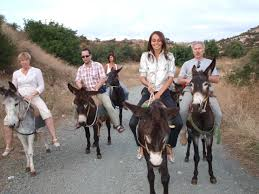 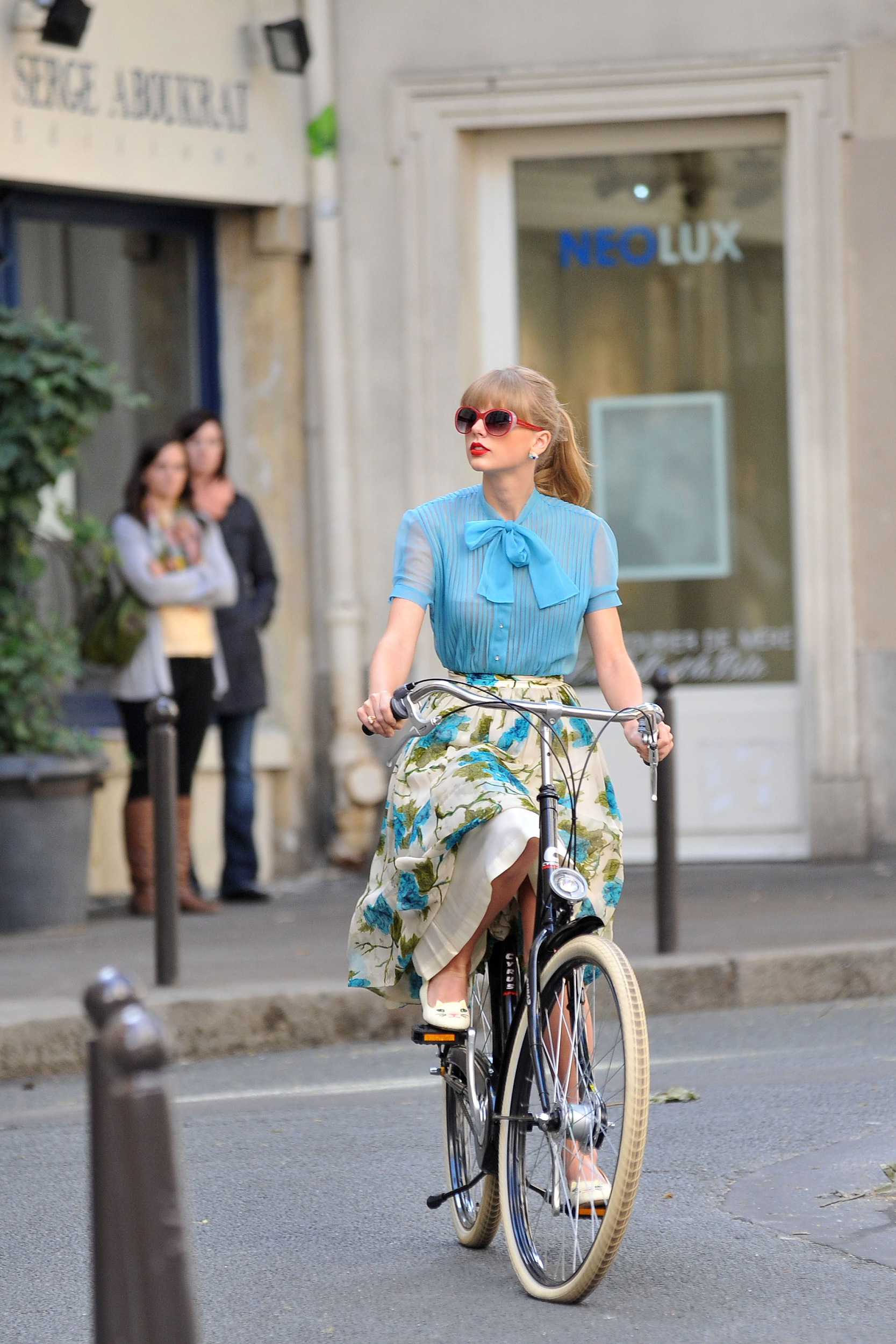 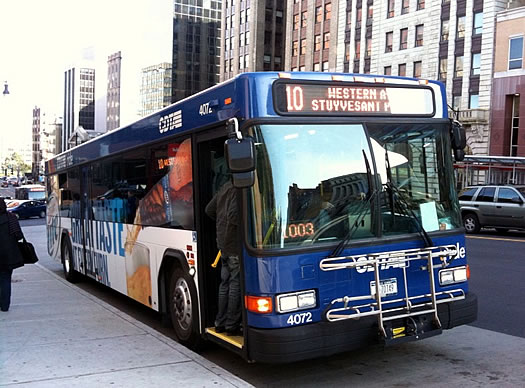 Tractor
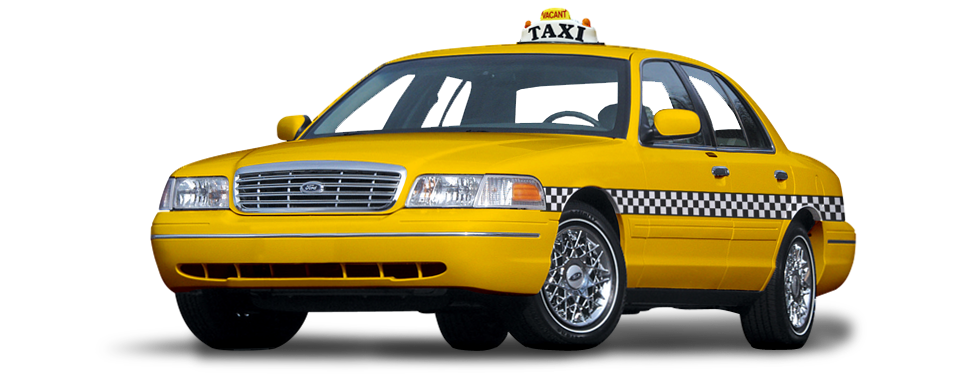 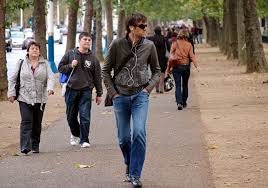 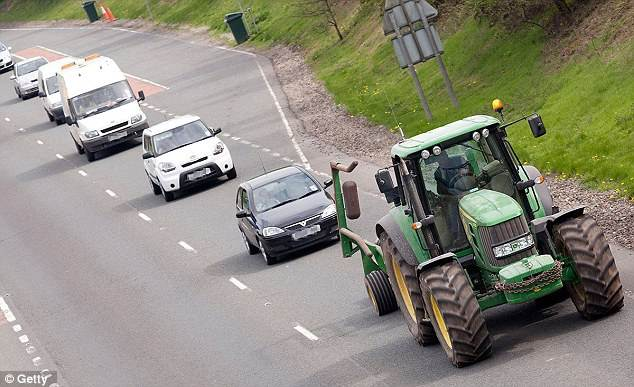 Taxi
Bus
Donkey
Bike
Graduation
48
After middle school, you will go to high school! After high school, you will graduate. 
What does it mean to graduate?
Graduate means: _______________________________________________

How do you think you will feel and why?
Happy			Sad		Nervous		Excited
Graduation
48
When I graduate I will feel __________________________ because

 

_________________________________________________________________.
After Graduation
49
After you graduate you will get a job!
List your top three most wanted jobs!
1._____________________________________________________________________________________

2._____________________________________________________________________________________

3._____________________________________________________________________________________
What is a class at school you can take to help get ready for this job?

_______________________________________________________________________________________
Dirty Jobs...
50
After you graduate you will get a job!
List three jobs you know you DON’T want. 
1._____________________________________________________________________________________

2._____________________________________________________________________________________

3._____________________________________________________________________________________
On the back of this page, write at least one word for each job to explain why you don’t want it.
50
Write at least one word or sentence that tells why you DON’T want your least favorite job choices. 
examples: 	1. The job is boring.
		2. not fun
		3. lame

Job 1. ___________________________________________________________________________________________________________


Job 2. ___________________________________________________________________________________________________________


Job 3. ___________________________________________________________________________________________________________
51
After High School...
When I’m done with high school, I plan to…
(circle all that apply)
Work
Learn More
Full Time
Online
At College
At Work
Part Time
In Person
At Career School
At Home
Online
52
Here I go, again...
After High School, where will you live? Will you live by yourself? With Joey and Chandler? With your parents?
When I am finished with high school, I will live…  (circle at least one)
By myself
With roommates
With my boyfriend or girlfriend 								husband or wife
My parents
On the streets
53
Adults Just Want to Have Fun

What will you do for fun, when you are an adult? (Check at least one. You can write your own ideas on the back page.)
Computer all day!
Video Games
Chores
Hiking
Work on my novel at Starbucks
Sports
Play music
Draw, paint, or other art
Listen to music
Watch cat videos
Hang out with friends
Hang out with family
Hang out with my significant other
Adults Just Want to Have Fun
53
--------------------------------------------------------------------------------------------------------------------------------------

--------------------------------------------------------------------------------------------------------------------------------------

--------------------------------------------------------------------------------------------------------------------------------------

--------------------------------------------------------------------------------------------------------------------------------------